Духовно- нравственное воспитание школьников
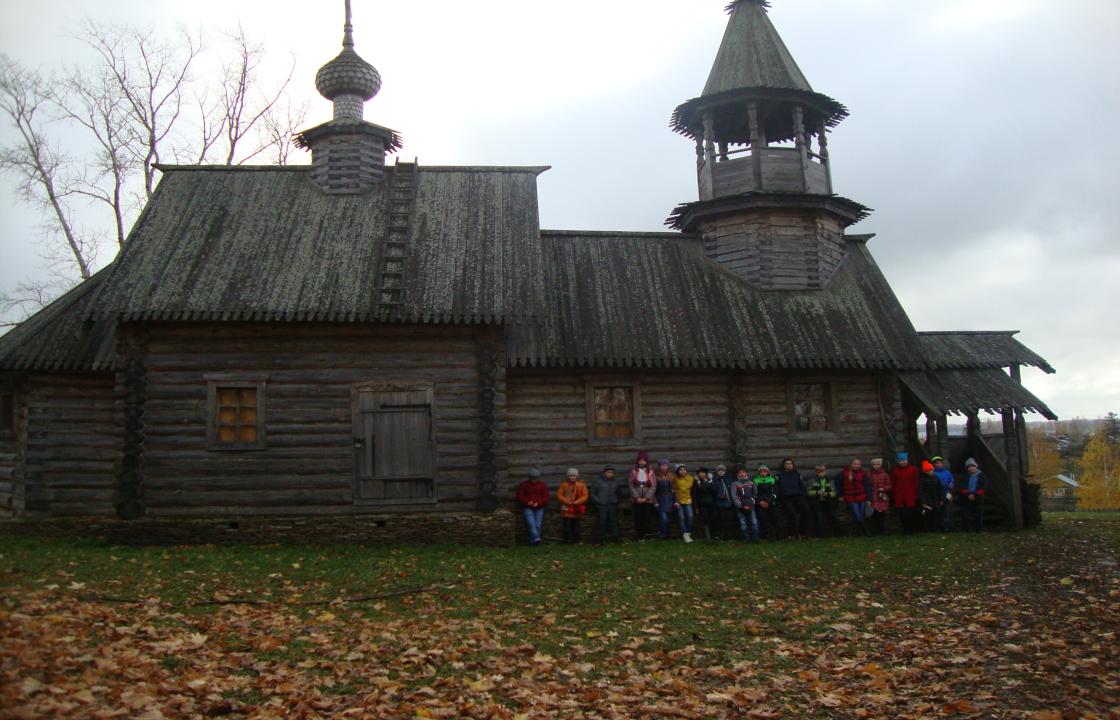 Душа отдыхает в родимом краю,
Пусть быт здесь совсем не устроен.
Здесь птицы в лесу веселее поют, 
И воздух на травах настоен.
Здесь нет необычной ни в чем суеты,
Спокойствием дышит округа.
Здесь краше рассветы,
Здесь ярче цветы
И крепче пожатия друга.
Душа отдыхает в родимом краю,
Пусть быт здесь совсем не устроен.
Здесь птицы в лесу веселее поют, 
И воздух на травах настоен.
Здесь нет необычной ни в чем суеты,
Спокойствием дышит округа.
Здесь краше рассветы,
Здесь ярче цветы
И крепче пожатия друга.
«Уважение к минувшему- вот черта, отличающая образованность от дикости…»                               А.С. Пушкин
Необходимо формировать индивидуальную нравственную культуру, знакомить с духовными ценностями народа.
Основой содержания духовно- нравственного развития, воспитания и социализации являются базовые национальные ценности.
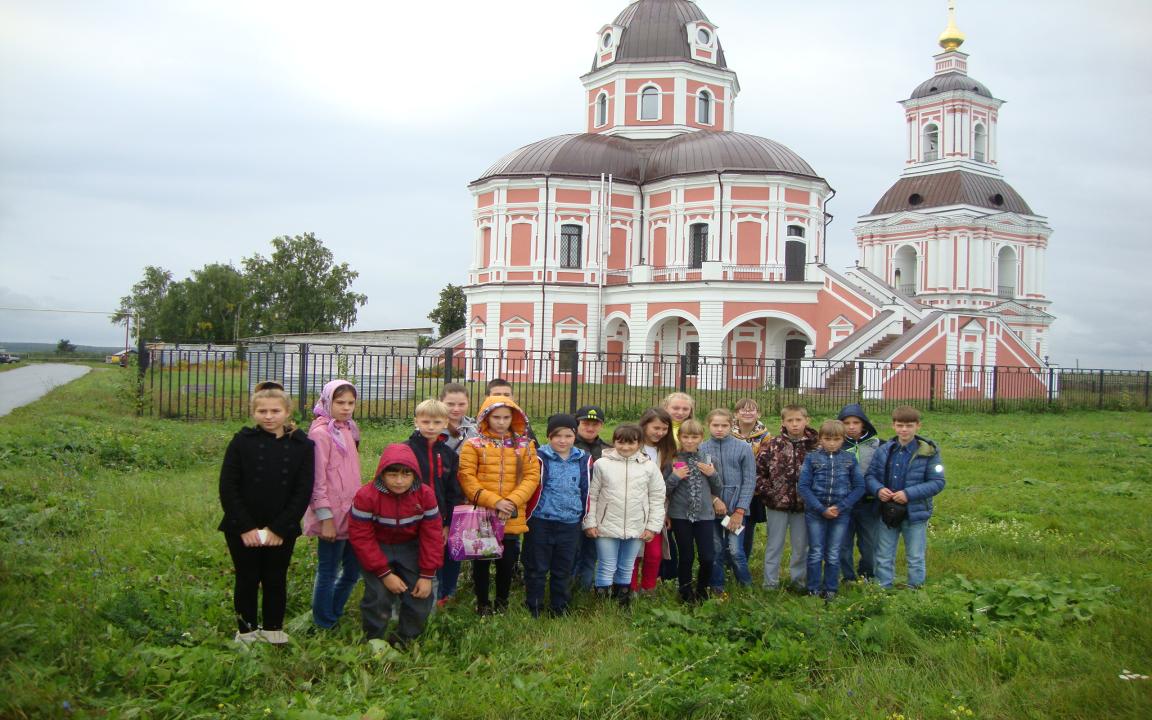 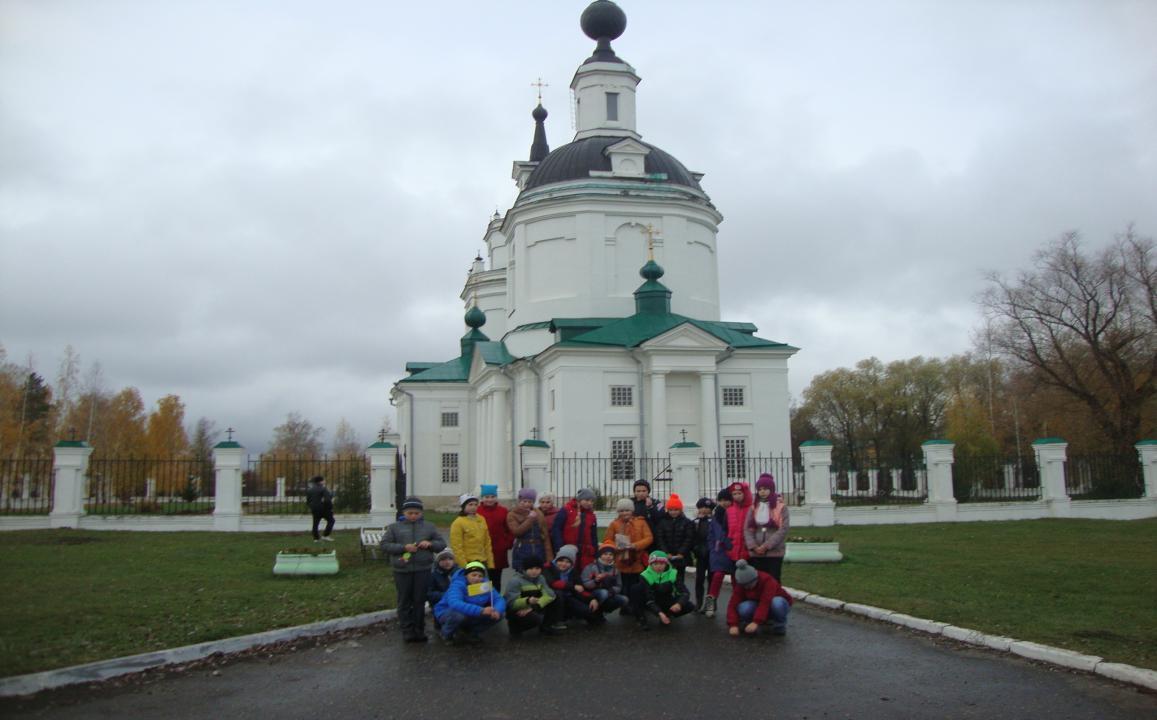 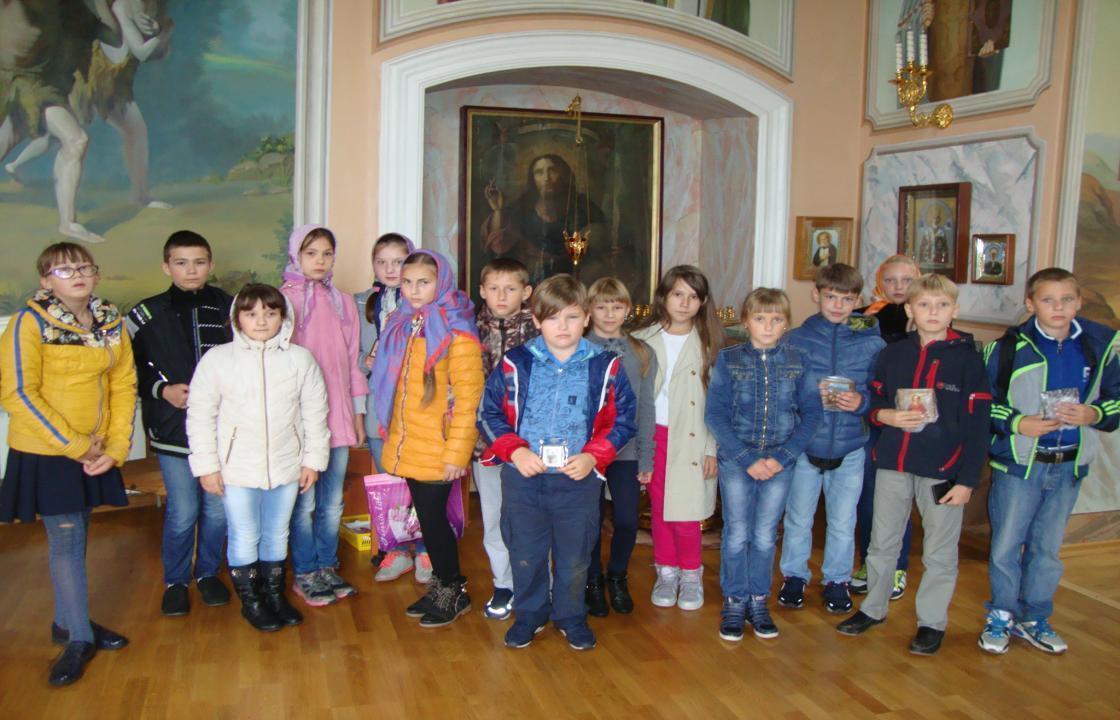 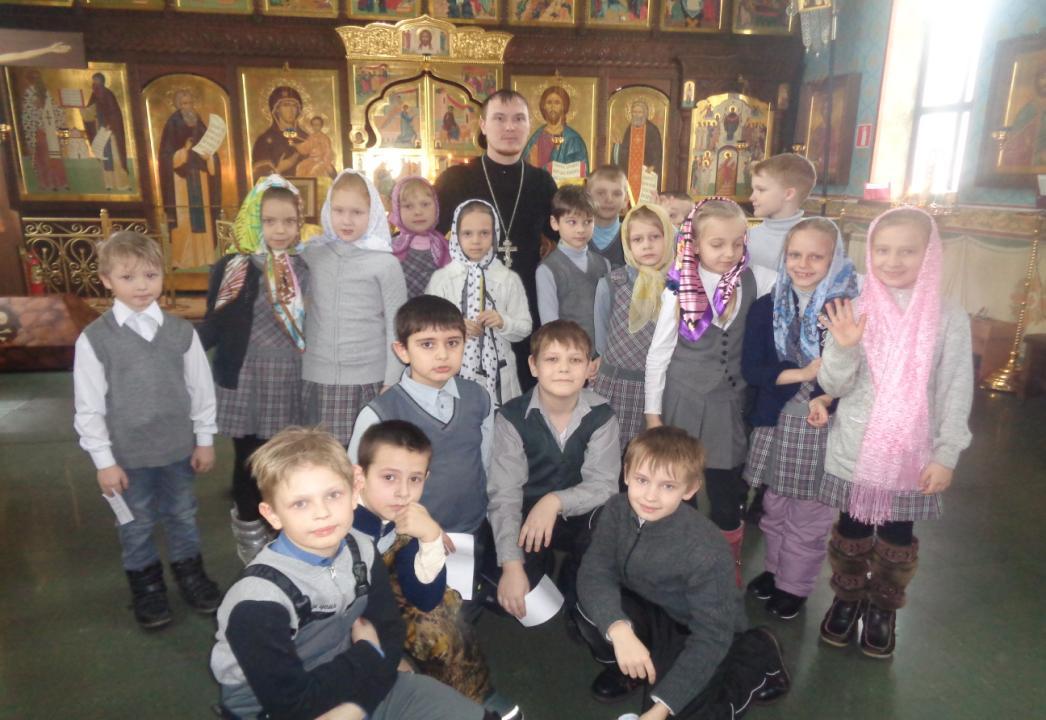 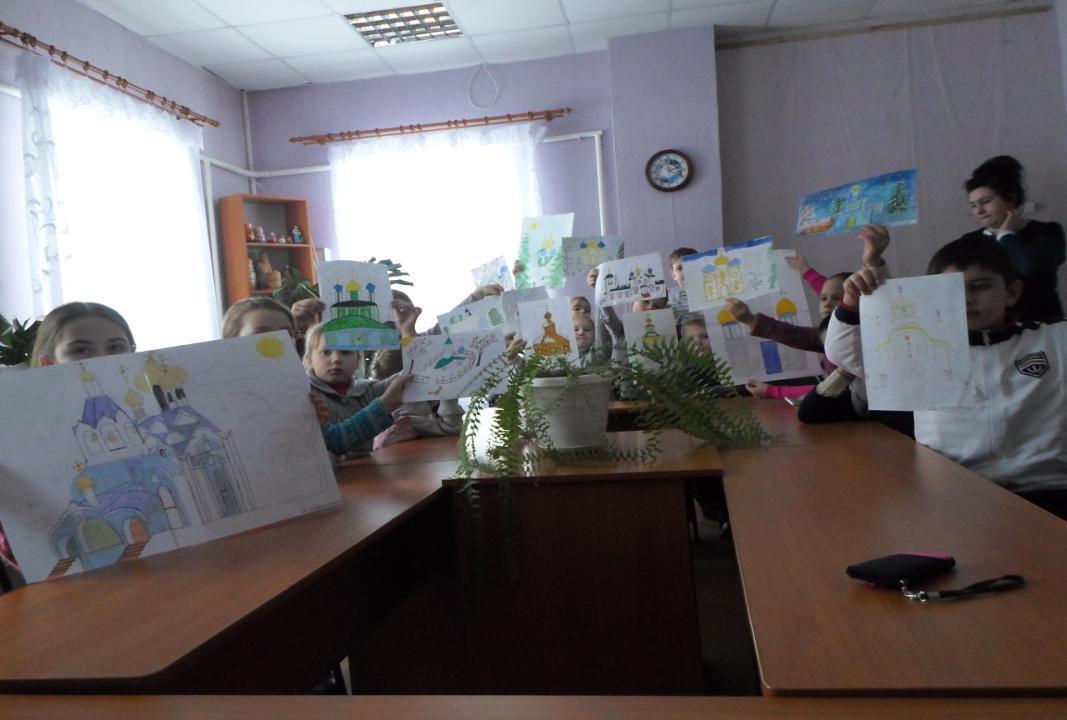 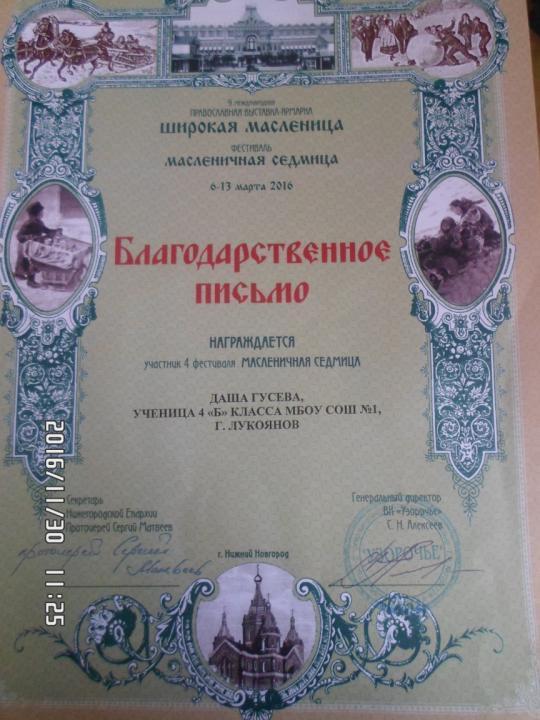 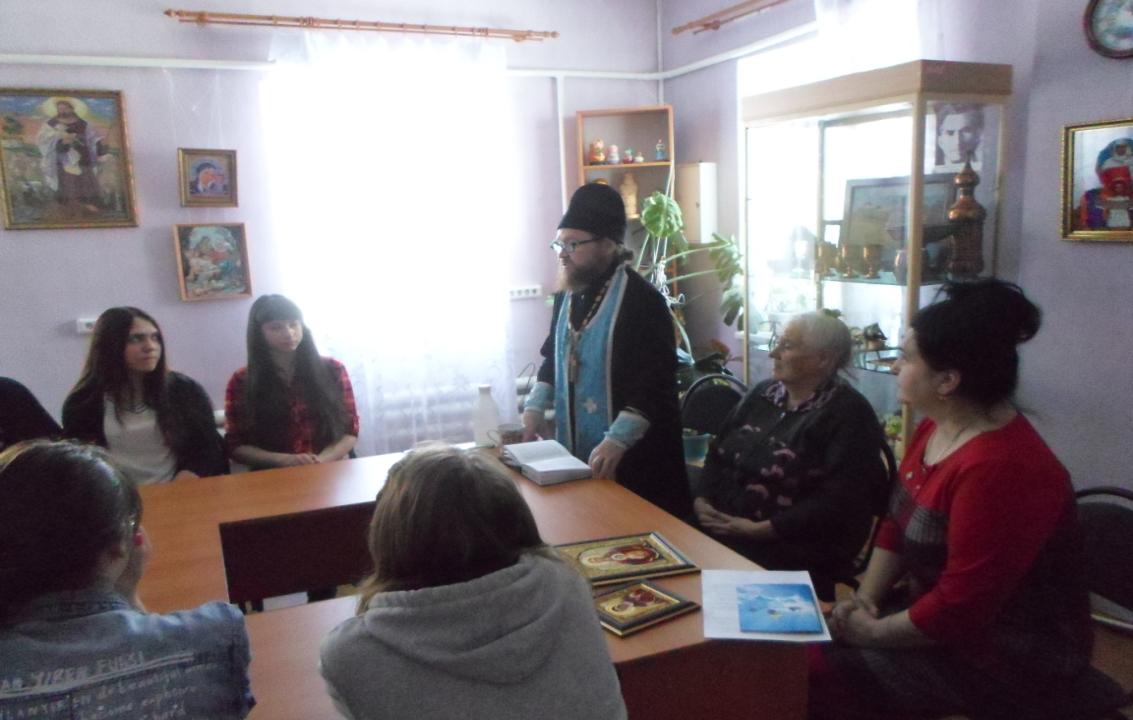 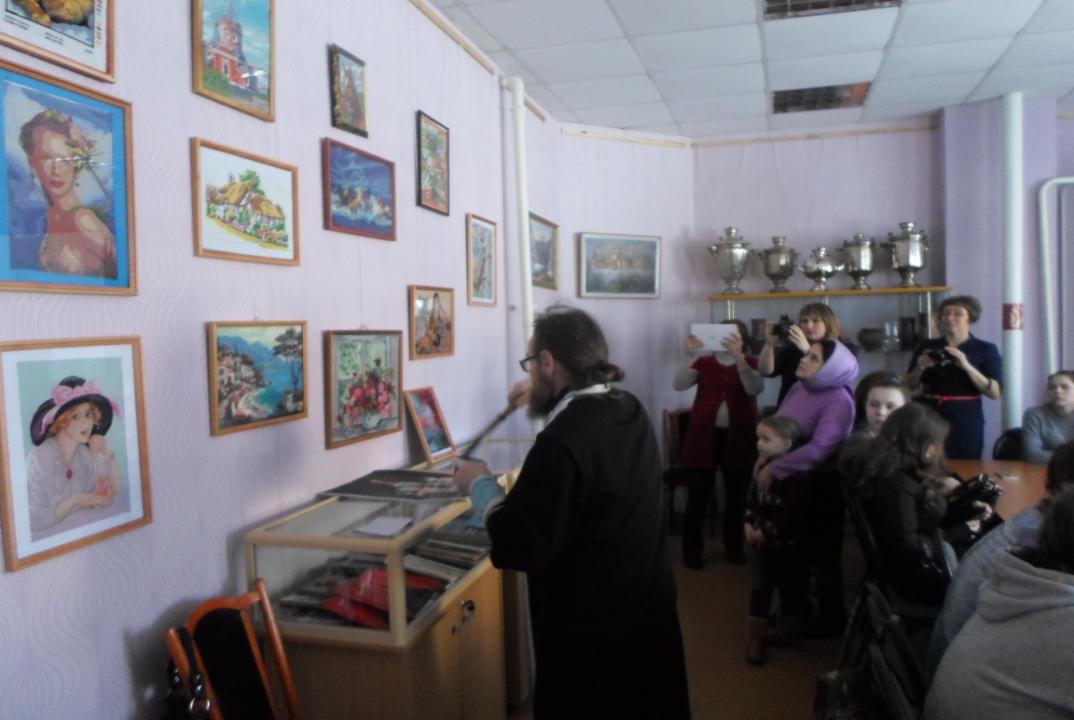 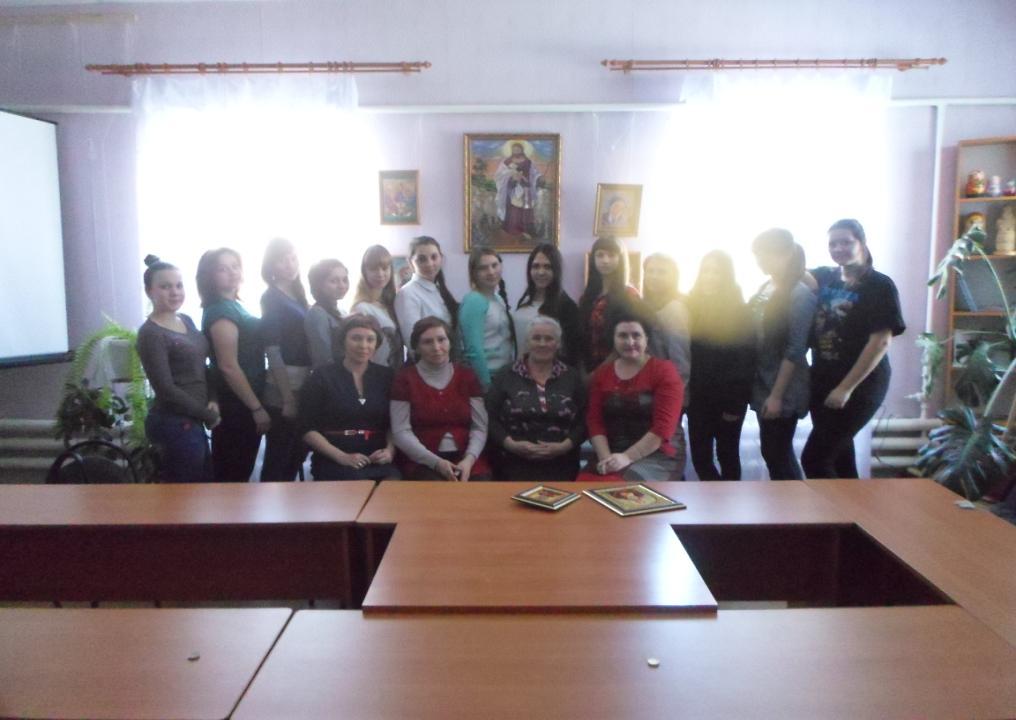 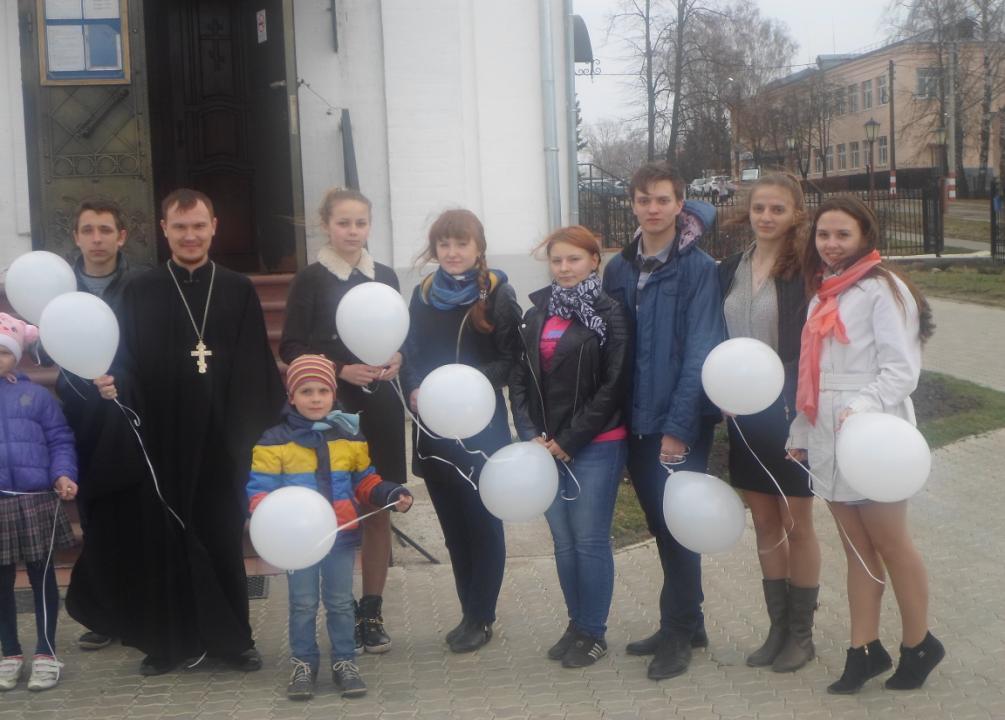 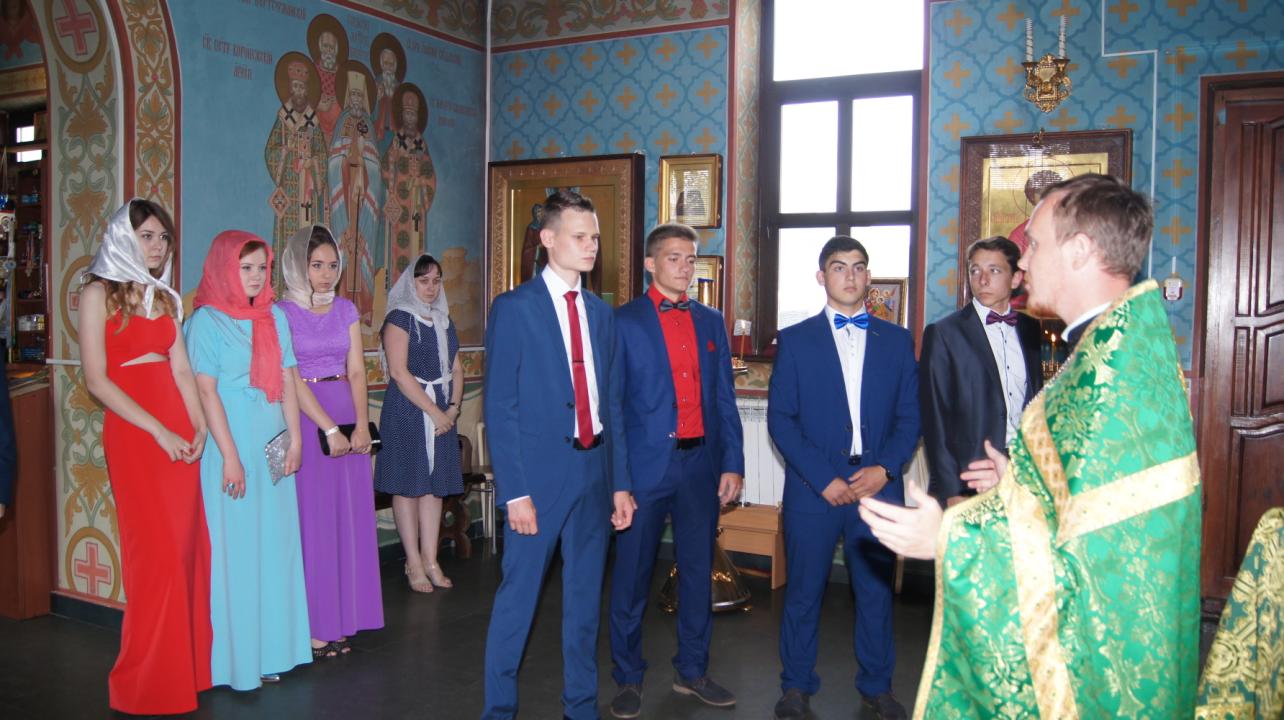 Земля предков Патриарха Кирилла
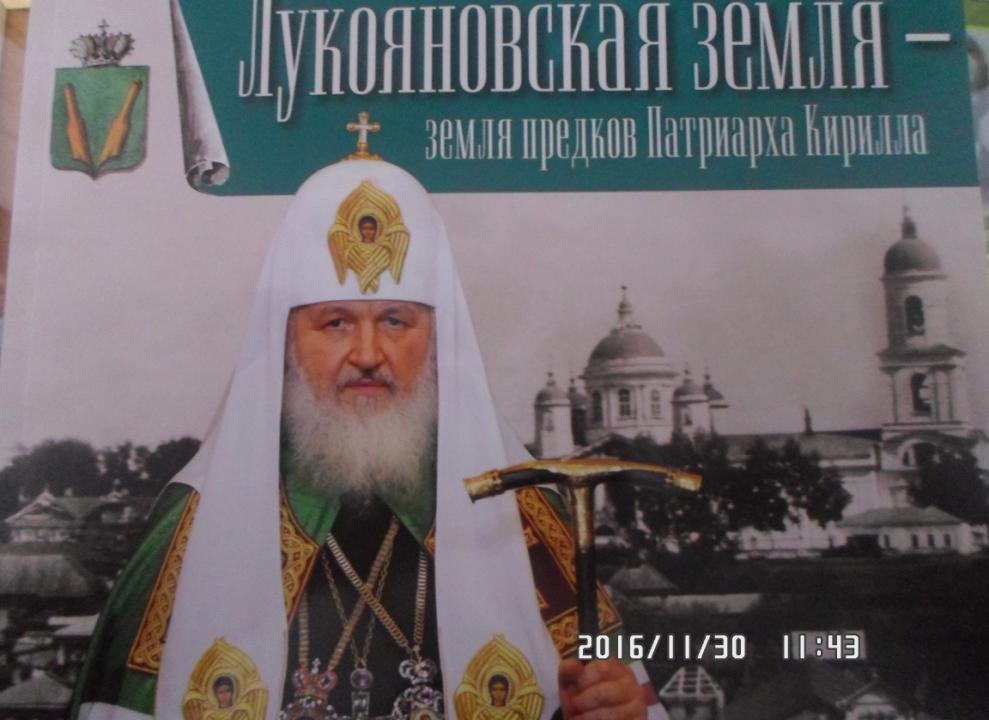 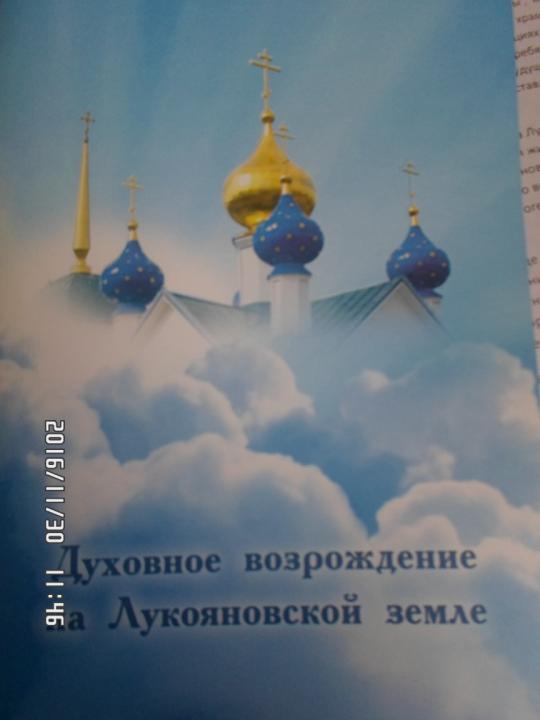 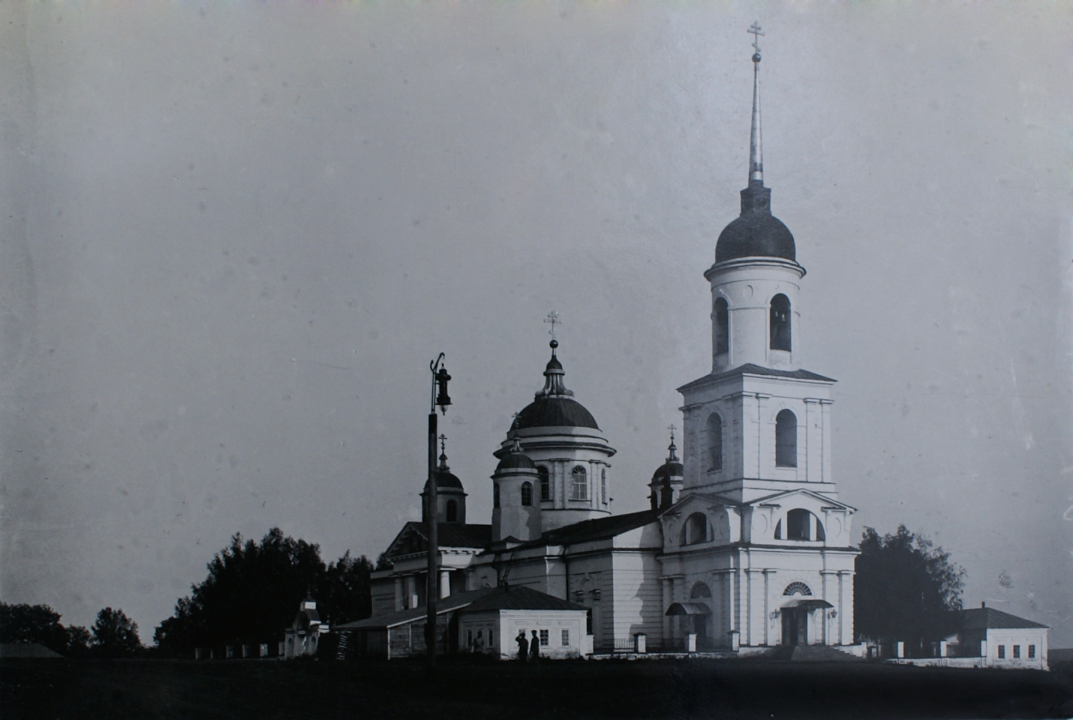 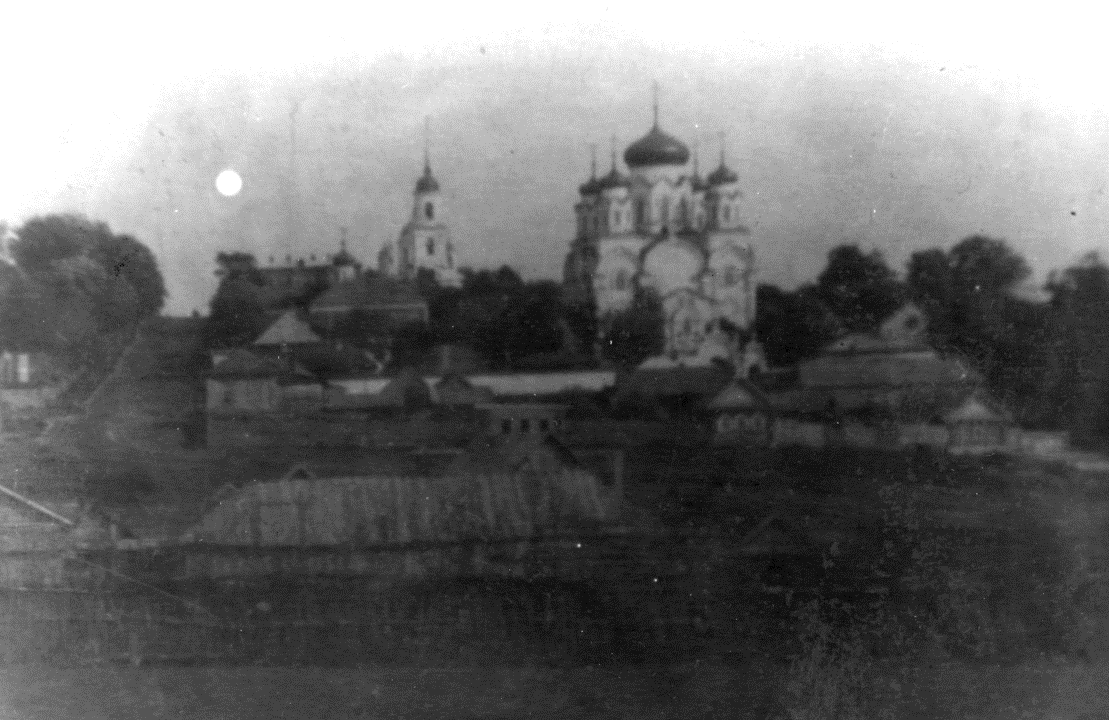 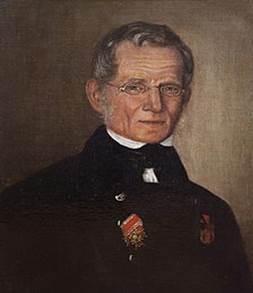 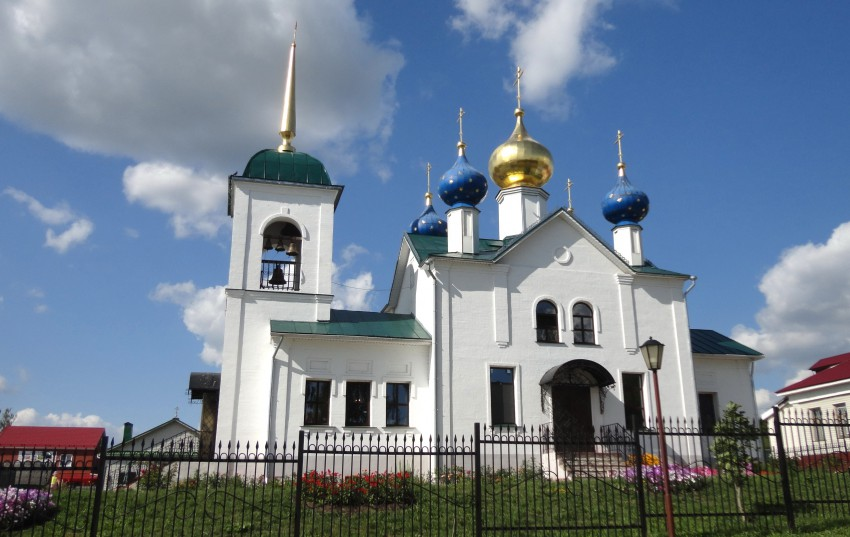